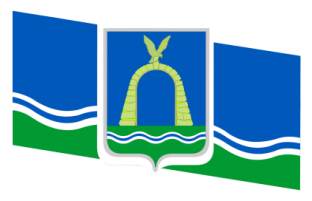 «О бюджете города Батайска
 на 2019 год и на плановый период 2020 и 2021 годов»
2
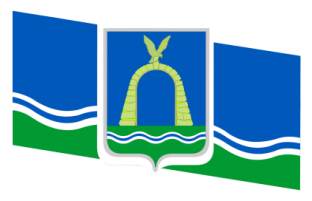 Муниципальные программы города Батайска
Основные направления бюджетной и налоговой политики города Батайска
на 2019-2021 годы 
(постановление Администрации города Батайска от 14.11.2018 № 238)
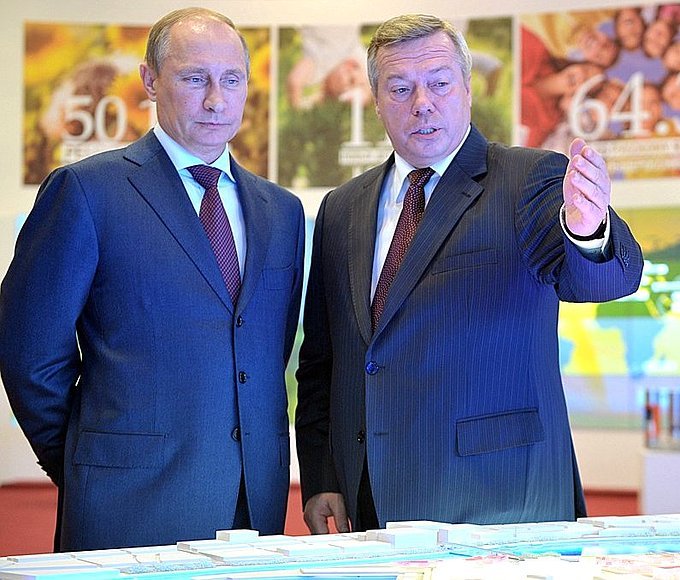 Основа формирования проекта бюджета города Батайскана 2019 год и на плановый период 2020 и 2021 годов
Проект Областного закона «Об областном бюджете на 2019 год и на плановый период 2020 и 
2021 годов»
Прогноз социально-экономического развития 
города Батайска
на 2019-2021 годы
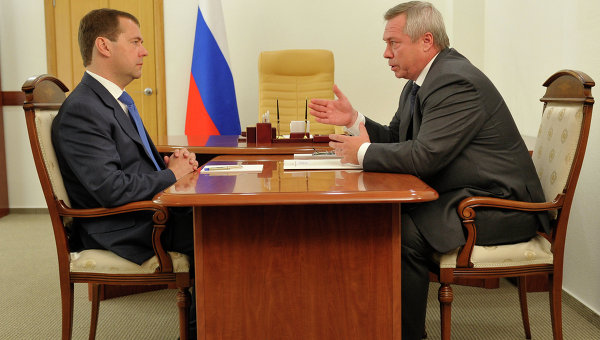 [Speaker Notes: новый]
3
Основные направления бюджетной и налоговой политики города Батайска на 2019-2021 годы
Утверждены постановлением Администрации города Батайска от 14.11.2018 № 238
[Speaker Notes: новый]
4
Основные приоритеты города Батайска
Обеспечение социального благополучия населения
Экономический рост
Пути реализации бюджетной политики
[Speaker Notes: новый]
5
Основные характеристики бюджета города Батайскана 2019-2021 годы
млн. рублей
[Speaker Notes: НОВЫЕ ЦИФРЫ]
6
Основные параметры бюджета города Батайска на 2019 год
Доходы бюджета
3 554,3
Расходы бюджета 
3 554,3
млн. рублей
[Speaker Notes: Новые цифры]
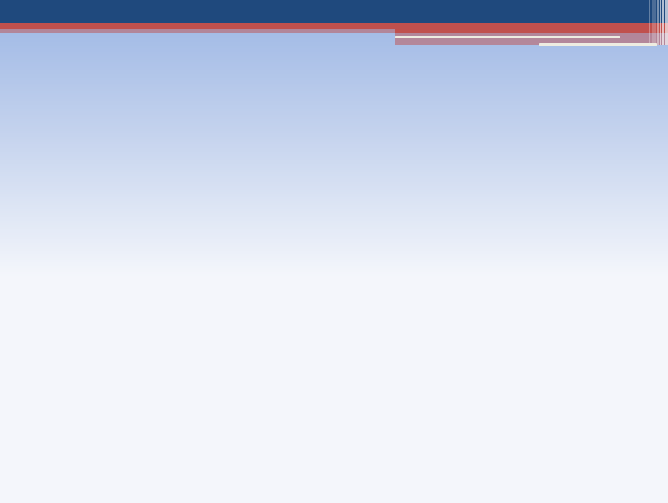 7
СТРУКТУРА НАЛОГОВЫХ И НЕНАЛОГОВЫХ ДОХОДОВ 
БЮДЖЕТА ГОРОДА В 2019 ГОДУ
млн рублей
14,2%
30,2%
34,3 %
Налог на доходы физических лиц – 350,2
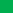 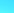 Налог на имущество физ.лиц – 57,5
Налоги на совокупный доход – 62,0
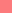 Иные налоговые и неналоговые 
доходы – 63,3
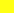 Земельный налог  – 308,0
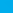 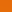 Арендная плата за землю – 145,0
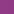 Доходы от продажи  им-ва – 33,8
[Speaker Notes: новый]
8
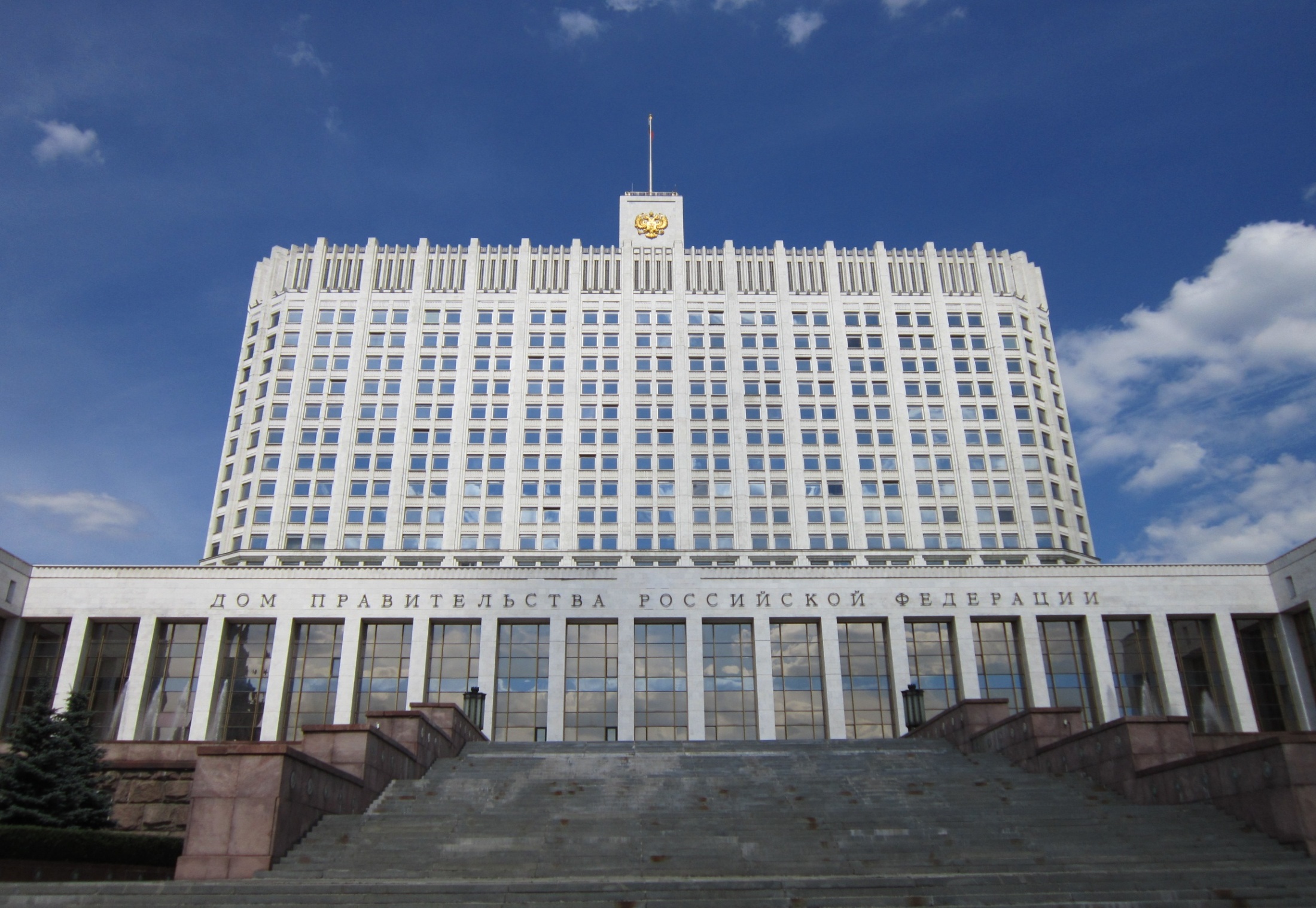 Безвозмездные поступления из областного бюджета
млн. рублей
[Speaker Notes: новый]
9
Основные приоритеты и подходы к формированию расходов 
бюджета города Батайска на 2019-2021 годы
Исходные данные на 2019 и 2020 годы – утвержденные ассигнования в решении Батайской городской Думы от 06.12.2017 № 223 «О бюджете города Батайска на 2018 год и плановый период 2019 и 2020 годов», на 2021 год – бюджетные ассигнования 2020 года
Индексация социальных выплат исходя из уровня инфляции 
с 1 января 2019 года на 4,3 процента, с 1 января 2020 года на 
3,8 процента, с 1 января 2021 года на 4,0 процента
Индексация размеров оплаты труда работников муниципальных учреждений на прогнозный уровень инфляции с 1 октября     2019 года на 4,3 процента, средства на индексацию с 1 октября 2020 года на 3,8 процента и с 1 октября 2021 года на 4,0 процента
Увеличение расходов на заработную плату низкооплачиваемых работников 
в связи с доведением минимального размера оплаты труда до величины 
прожиточного минимума трудоспособного населения 
в 2019 году до 11 188 рублей (перерасчет до 11 280 рублей )
Принятие мер по недопущению снижения достигнутых ранее показателей 
уровня оплаты труда категорий работников социальной сферы, определенных
в указах Президента Российской Федерации 2012 года, а также сохранению уровня, установленного в этих указах
[Speaker Notes: новый]
10
Основные приоритеты и подходы к формированию расходов 
бюджета города на 2019-2021 годы
Приоритизация расходов инвестиционного характера:
- строительство и реконструкция общеобразовательных организаций;
- дорожная деятельность;
- строительство и реконструкция объектов водопроводно-канализационного хозяйства;
- финансирование ранее принятых обязательств по иным объектам муниципальной собственности
[Speaker Notes: новый]
11
Расходы бюджета города Батайска на 2019 год
[Speaker Notes: новый]
12
Доля муниципальных программ в общем объеме расходов, запланированных на  реализацию муниципальных программ города Батайска в 2019 году
Развитие 
образования
49,6 %
Обеспечение качественными жилищно-коммунальными услугами населения  города Батайска
17,5%
Экономическое развитие 
 
0,0%
Информационное общество 0,9%
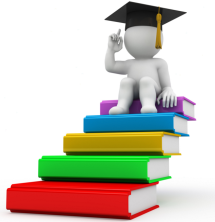 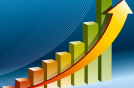 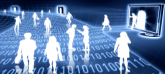 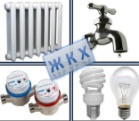 Защита населения и территории от чрезвычайных 
ситуаций, обеспечение пожарной безопасности и безопасности людей на водных объектах 
0,7%
Обеспечение общественного порядка и противодействие преступности
0,3%
Социальная 
поддержка граждан
18,5%
Управление муниципальной собственностью
0,5%
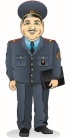 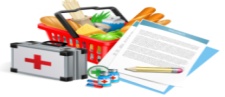 Развитие муниципального управления 0,04%
Обеспечение доступным и комфортным  жильем 
населения  города Батайска
0,8%
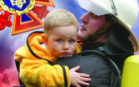 Развитие здравоохранения
0,6%
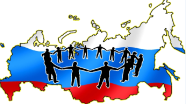 Охрана окружающей среды  и благоустройство 1,7%
Энергосбережение и повышение энергетической эффективности
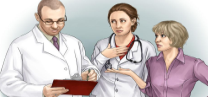 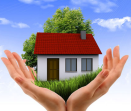 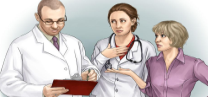 Развитие транспортной 
системы 
1,5%
Развитие 
культуры 
 
5%
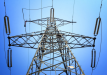 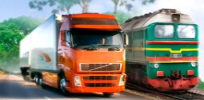 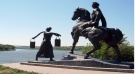 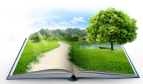 Молодежь города Батайска
0,02%
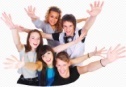 Формирование современной городской среды
0,8%
Управление муниципальными финансами 1,2%
Развитие 
физической культуры 
и спорта 
0,2%
Доступная
 среда 0,04%
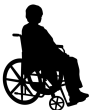 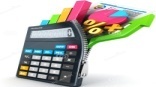 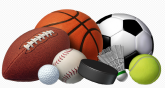 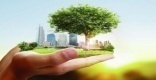 [Speaker Notes: новый]
13
Расходы бюджета города Батайска в 2019 году         3 554,3 млн. рублей
млн. рублей
Социальная  сфера  – 
2 565,9 млн. рублей или 72,2%
[Speaker Notes: новый]
14
Расходы бюджета города Батайска на социальную сферу в 2019 году
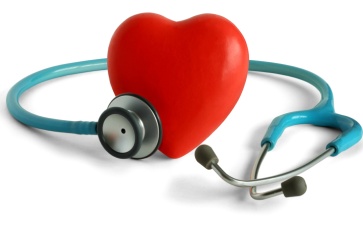 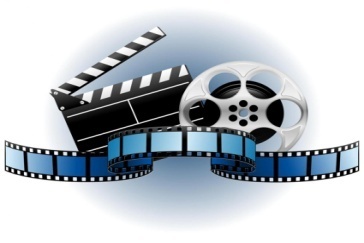 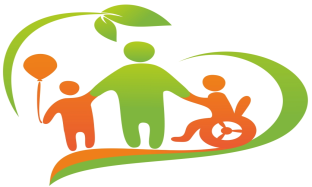 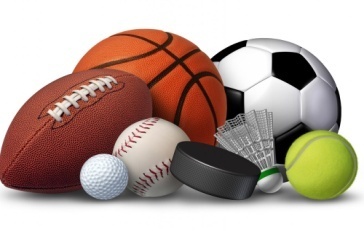 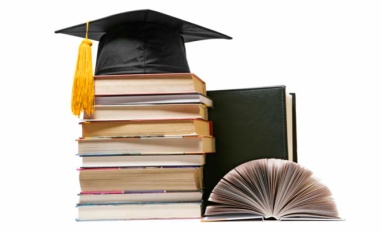 *  Первоначальный бюджет на 2017 год
**     первоначальный бюджет на 2018 год
[Speaker Notes: новый]
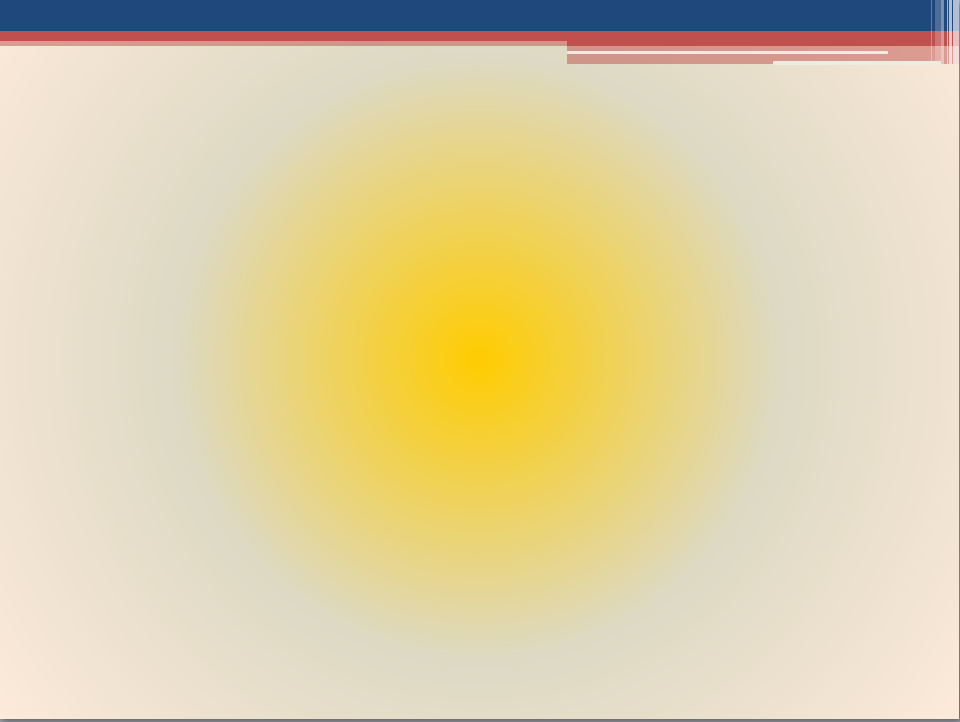 15
СТРУКТУРА РАСХОДОВ БЮДЖЕТА города батайска 
НА ОБРАЗОВАНИЕ В 2019 ГОДУ
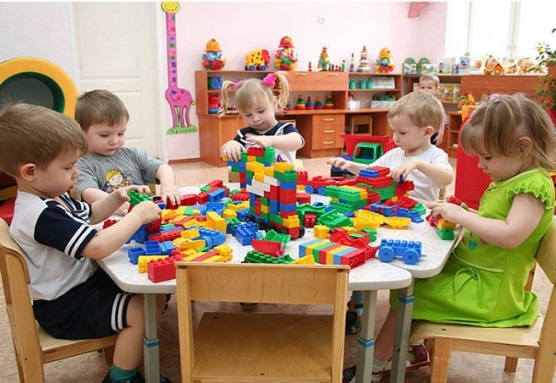 49,9 %
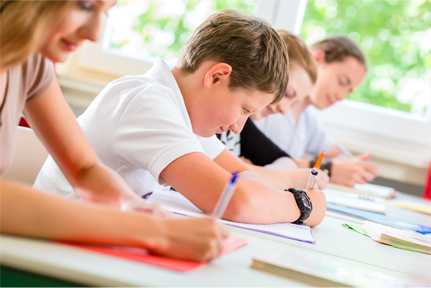 36,2 %
9,5 %
2,9%
1,5 %
млн. рублей
Дошкольное образование – 630,0
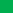 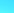 Дополнительное образование – 165,0
Профессиональная подготовка, переподготовка и повышение квалификации – 0,2
Общее образование – 867,8
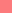 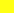 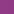 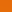 Другие вопросы в области образования – 49,5
Молодежная политика – 25,9
[Speaker Notes: новый]
16
Структура расходов бюджета  города Батайска в 2019 году на социальную политику
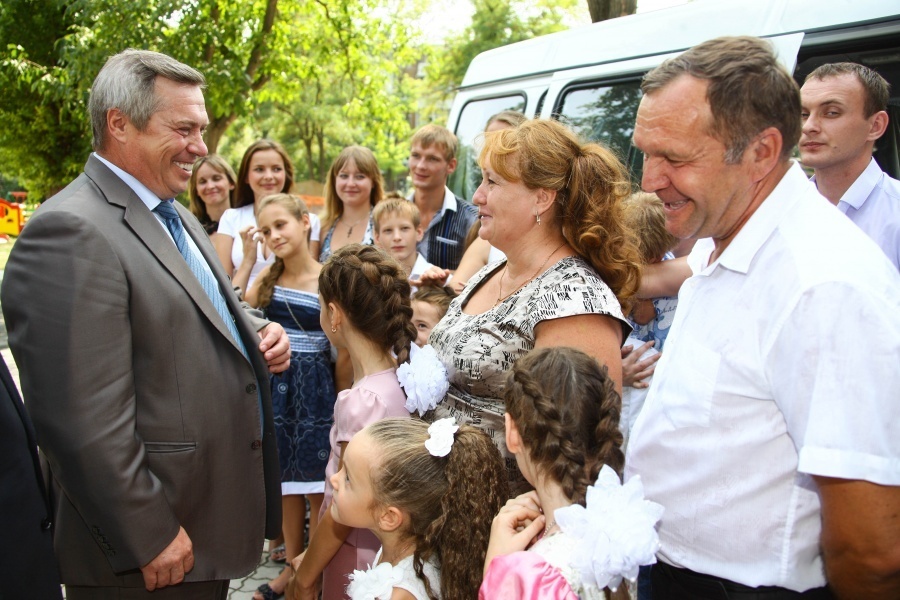 405,9млн. рублей
206,1 млн. рублей
55,1 млн. рублей
21,1млн. рублей
[Speaker Notes: новый]
17
Меры социальной поддержки семей, имеющих детей
Областной закон от 22.10.2004 № 165-ЗС  «О социальной поддержке детства в Ростовской области»
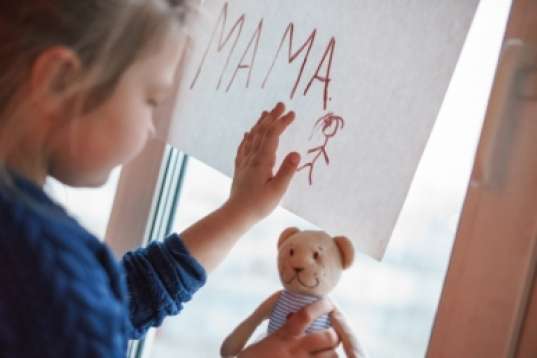 Меры социальной поддержки детей-сирот и детей оставшихся без попечения родителей


   2019 год – 26,5 млн. рублей, 
   2020 год – 27,9 млн. рублей, 
  2021 год – 27,9 млн. рублей
единовременная денежная выплата гражданам, усыновившим (удочерившим) ребенка (детей) 



2019 год – 0,2 млн. рублей, 
 2020 год – 0,2 млн. рублей,
2021 год – 0,2 млн. рублей
[Speaker Notes: новый]
18
Меры социальной поддержки семей, имеющих детей
Областной закон от 22.06.2012 № 882-ЗС 
«О ежемесячной денежной выплате на третьего ребенка или последующих детей гражданам Российской Федерации, проживающим на территории Ростовской области» 

ежемесячная денежная выплата на более чем 720 детей в размере 8 693 рублей, назначаемая в случае рождения после 31 декабря 2012 года третьего ребенка (родного, усыновленного) или последующих детей (родных, усыновленных) до достижения ребенком  возраста трех лет
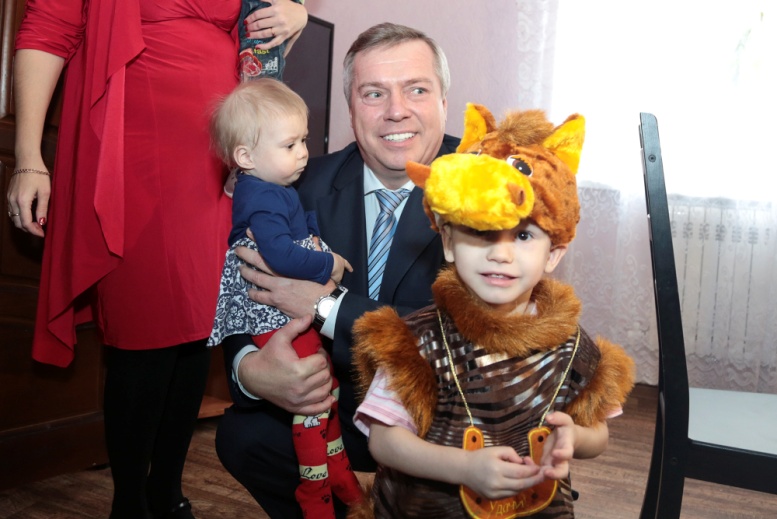 2019 год – 68,0 млн. рублей, 
 2020 год – 70,8 млн. рублей,   
2021 год –  73,4 млн. рублей
Областной закон от 22.10.2004 № 176-ЗС«О пособии на ребенка гражданам, проживающим на территории Ростовской области»

 пособие на ребенка в размере 423 рублей
на 4,1 тыс. детей из малоимущих семей
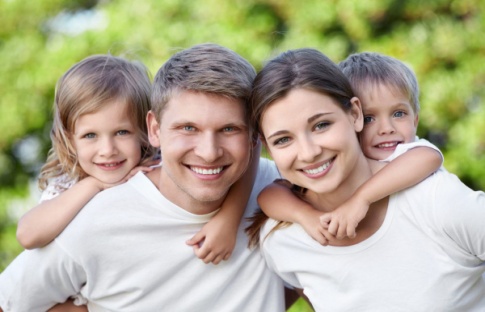 2019 год – 32,6 млн. рублей, 
 2020 год – 34,1 млн. рублей,   
2021 год –  35,2 млн. рублей
Областной закон от 18.11.2011 № 727-ЗС
 «О региональном материнском капитале» 

региональный материнский капитал в размере 
117 754 рублей на 121 малоимущую семью при рождении (усыновлении) третьего ребенка или последующих детей
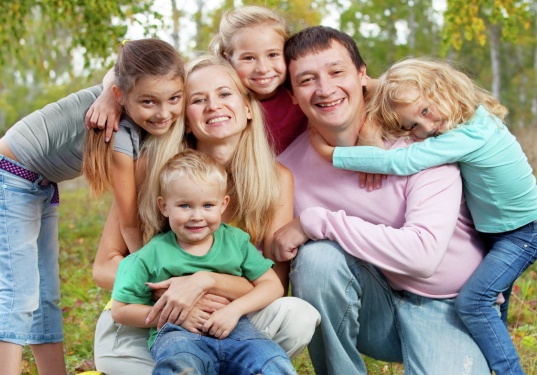 2019 - 2021 годы 
по 16,9 млн. рублей
[Speaker Notes: новый]
19
Меры социальной поддержки семей, имеющих детей
Областной закон от 22.10.2004 № 165-ЗС
 «О социальной поддержке детства в Ростовской области»
50 % компенсация расходов на оплату коммунальных услуг и ежемесячная денежная выплата в размере 423 рублей на более 
чем 1,7 тыс. детей из многодетных семей


2019 год – 15,5 млн. рублей, 
2020 год – 16,6 млн. рублей,
2021 год – 17,9 млн. рублей
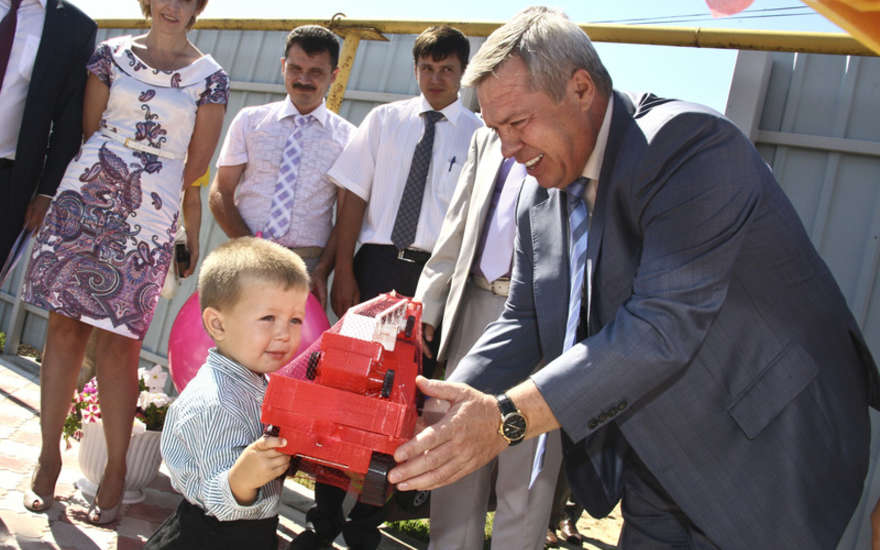 ежемесячная денежная выплата на полноценное питание на 675 получателей из малоимущих семей в размерах: 
беременным женщинам – 494 рубля; 
кормящим матерям – 552 рубля; 
детям до 1 года – 252 рубля;
детям от 1 года до 2 лет – 201 рубль; 
детям от 2 лет до 3 лет – 259 рублей


   2019 год – 1,7 млн. рублей, 
   2020 год – 1,8 млн. рублей, 
  2021 год – 1,8 млн. рублей
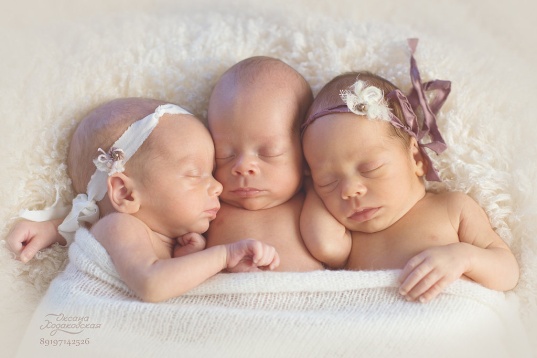 организация и обеспечение отдыха и оздоровления детей, в том числе находящихся в трудной жизненной ситуации, а также организация отдыха детей в каникулярное время


2019 год – 16,0 млн. рублей, 
2020 год – 16,6 млн. рублей, 
2021 год – 17,3 млн. рублей
ежемесячная денежная выплата в размере 841 рубля на 789 детей первого-второго года жизни из малоимущих семей

2019 год – 10,1 млн. рублей  
2020 год – 10,4 млн. рублей, 
2021 год – 10,9 млн. рублей
[Speaker Notes: новый]
20
Меры социальной поддержки семей, имеющих детей
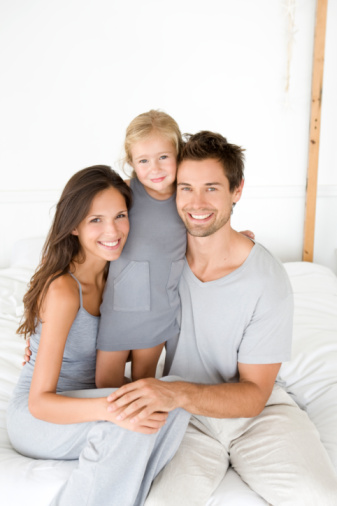 Областной закон от 24.11.2013 № 26-ЗС  «Об образовании в Ростовской области
компенсация родительской платы за присмотр и уход за детьми в образовательной организации, реализующей образовательную программу дошкольного образования (7018 компенсаций)


2019 год – 35,1 млн. рублей, 
2020 год – 35,1 млн. рублей,
2021 год – 35,1 млн. рублей
[Speaker Notes: новый]
21
Меры социальной поддержки тружеников тыла
Областной закон от 22.10.2004  № 163-ЗС «О социальной поддержке тружеников тыла»
41 труженик тыла
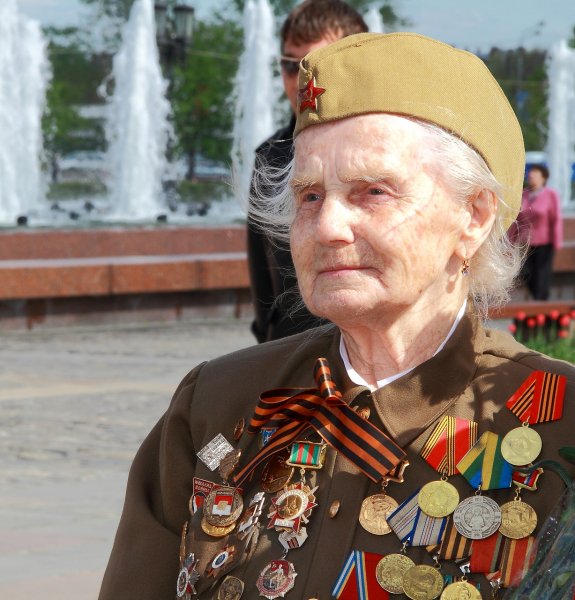 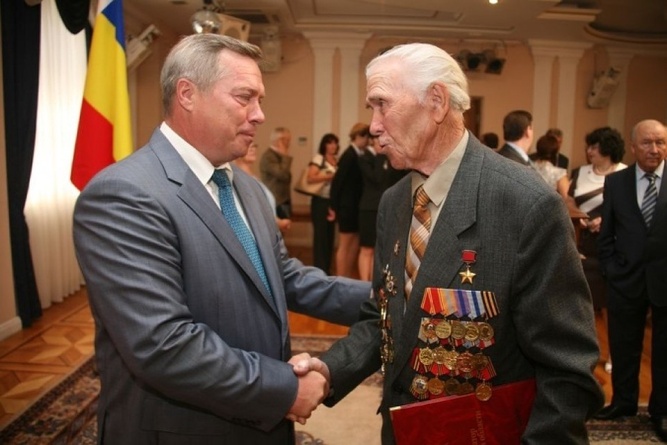 2019 год – 0,2 млн. рублей, 
2020 год – 0,2 млн. рублей, 
2021 год – 0,2 млн. рублей
оплата 50 % стоимости лекарств
бесплатное изготовление и
 ремонт зубных протезов
бесплатный проезд на территории Ростовской области независимо от места регистрации на всех видах городского пассажирского транспорта (кроме такси), на автомобильном транспорте общего пользования (кроме такси) пригородных и внутрирайонных маршрутов
бесплатный проезд на железнодорожном транспорте пригородного сообщения, на автомобильном транспорте пригородного межмуниципального и междугородного  внутриобластного сообщений и оплата в размере 50 % стоимости проезда на водном транспорте пригородного сообщения
[Speaker Notes: новый]
22
Меры социальной поддержки ветеранов труда и ветеранов труда Ростовской области
Областной закон от 02.10.2004 № 175-ЗС 
«О социальной поддержке ветеранов труда»
Областной закон от 20.09.2007 № 763-ЗС 
«О ветеранах труда Ростовской области»
6,5 тыс. ветеранов труда
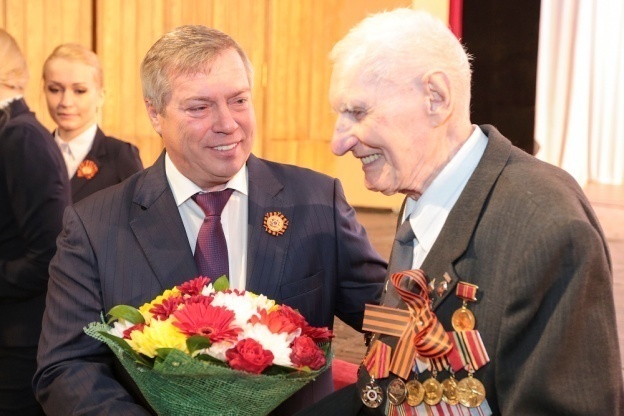 1,8 тыс. ветеранов труда 
Ростовской области
2019 год – 191,6 млн. рублей,
2020 год – 197,7 млн. рублей, 
2021 год – 204,1 млн. рублей
2019 год  - 28,3 млн. рублей, 
2020 год – 29,5 млн. рублей, 
2021 год – 30,4 млн. рублей
бесплатное изготовление и ремонт зубных протезов
бесплатный проезд на территории Ростовской области независимо от места регистрации на всех видах городского пассажирского транспорта (кроме такси), на автомобильном транспорте общего пользования (кроме такси) пригородных и внутрирайонных маршрутов
бесплатный проезд на железнодорожном транспорте пригородного сообщения и на автомобильном транспорте пригородного межмуниципального и междугородного  внутриобластного сообщений и оплата в размере 50 % стоимости проезда на водном транспорте пригородного сообщения в сроки действия сезонных тарифов
Компенсация в размере 50 %:
  расходов на оплату жилых помещений и коммунальных услуг;
 затрат на абонентскую плату за пользование услуг связи (телефон, радио, ТВ антенной )
[Speaker Notes: новый]
23
Меры социальной поддержки граждан, пострадавших от политических репрессий
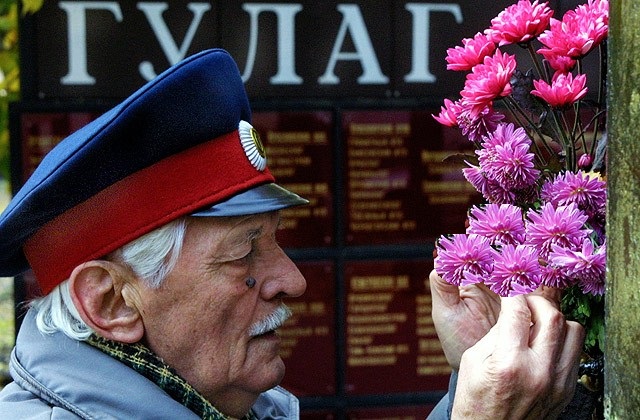 Областной закон от 22.10.2004 № 164-ЗС «О социальной поддержке граждан, пострадавших от политических репрессий»
332 гражданина, пострадавших от политических репрессий
2019 год – 3,6 млн. рублей, 
2020 год – 3,7 млн. рублей, 
2021 год – 3,8 млн. рублей
бесплатное изготовление и ремонт зубных протезов
бесплатный проезд на территории Ростовской области независимо от места регистрации на всех видах городского пассажирского транспорта (кроме такси), на автомобильном транспорте общего пользования (кроме такси) пригородных и внутрирайонных маршрутов
бесплатный проезд на железнодорожном водном транспорте пригородного сообщения и автомобильном транспорте пригородного межмуниципального сообщения
компенсация расходов:
- на оплату жилых помещений и коммунальных услуг в размере 50 %;
 - за установку телефона;
- стоимости проезда по территории РФ туда и обратно один раз в год
[Speaker Notes: новый]
24
Расходы на жилищно-коммунальное и дорожное хозяйство 
в 2019 - 2021 годах – 1 148,6 млн рублей
млн. рублей
2019 год – 
561,7 млн рублей
9,2 млн рублей, 
из них 2019 год – 3,1 млн рублей
Проектирование, строительство, реконструкция и капитальный ремонт объектов водопроводно-канализационного хозяйства
Возмещение предприятиям ЖКХ разницы между экономически обоснованными тарифами и платежами населения
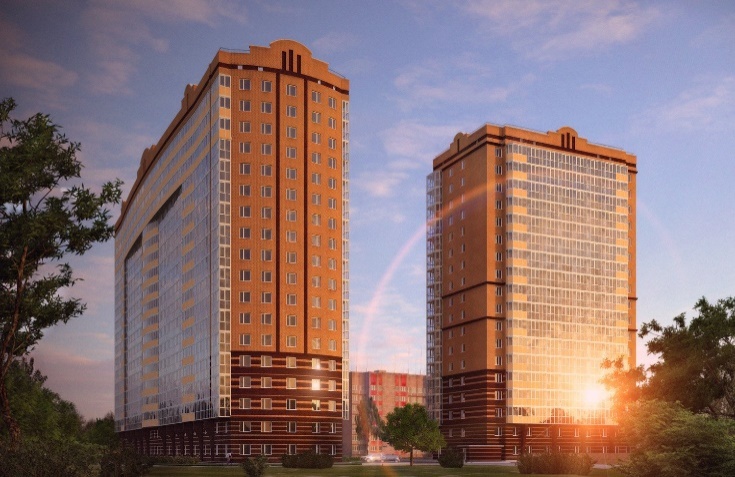 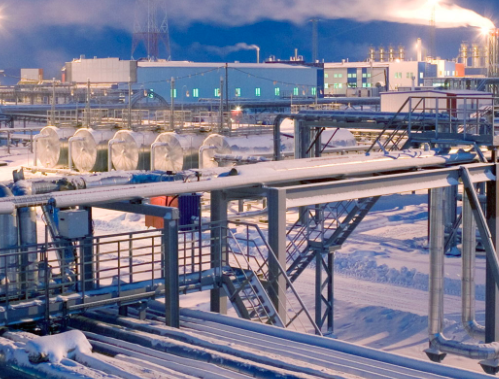 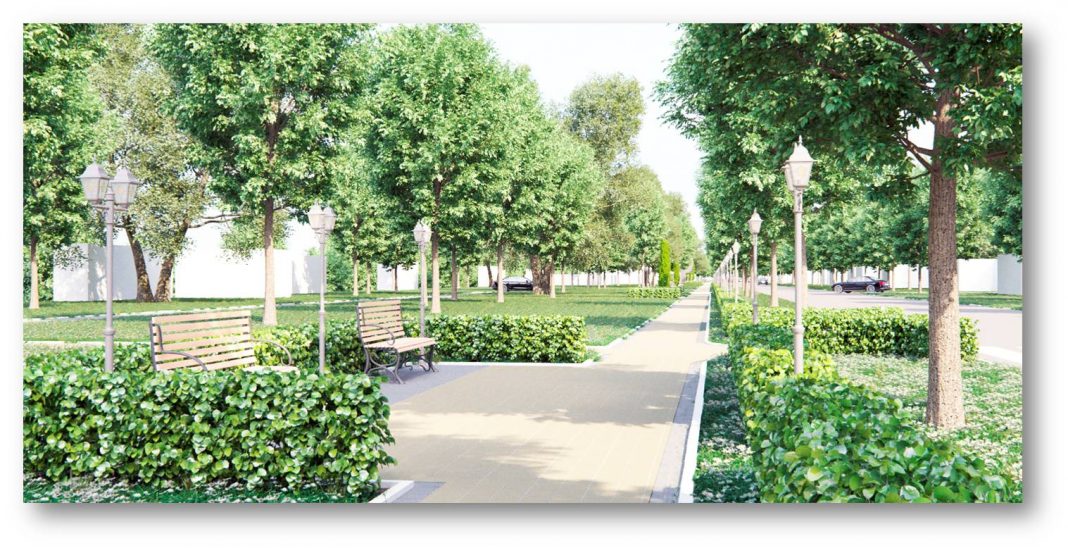 Реализация мероприятий по формированию современной городской среды
Дорожное хозяйство
235,3 млн рублей, 
из них 2019 год –        50,6 млн рублей
62,4  млн рублей, 
из них 2019 год –        29,3 млн рублей
[Speaker Notes: новый]